Answer in your notebook:
Look at the “Barometer” up front.
How does it work?
Why is the water not moving?

How did the balloon in flask happen?
How did I do this?
Pressure Units

Convert 687 torrs into atmospheres.
1 torr = 1mm Hg

1 atm = 760 mm Hg

1 atm= 101.325 KPa
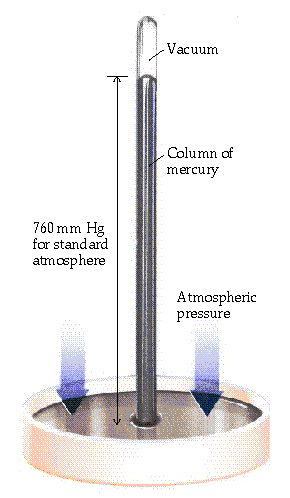 Pressure
Pressure of air is measured with a BAROMETER (developed by Torricelli in 1643)
Hg rises in tube until force of Hg (down) balances the force of atmosphere (pushing up). (Just like a straw in a soft drink)
P of Hg pushing down related to 
Hg density
column height
Pressure
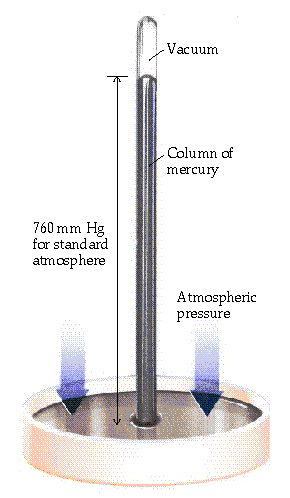 Column height measures Pressure of atmosphere
1 standard atmosphere (atm)  *
= 760 mm Hg (or torr) *
= 29.92 inches Hg *
= 14.7 pounds/in2 (psi) *HD only
= 101.3 kPa (SI unit is PASCAL) * HD only
= about 34 feet of water!
Pressure Conversions
A.  What is 475 mm Hg expressed in atm?

				     1 atm
			          760 mm Hg

B. The pressure of a tire is measured as 29.4 psi.
     What is this pressure in mm Hg?
			  760 mm Hg 
                       14.7 psi
475 mm Hg x
=   0.625 atm
29.4 psi x
= 1.52 x 103 mm Hg
Pressure Conversions
A.  What is 2 atm expressed in torr?



		
B. The pressure of a tire is measured as 32.0 psi.
     What is this pressure in kPa?
Pressure depends on Temp
Today’s temp: 35°F
Today’s temp: 85°F
Pressure 
Gauge
Pressure 
Gauge
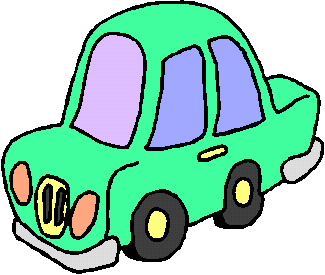 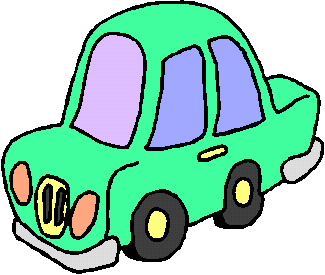 In Your Notes:
Create an algebraic expression for the relationship between pressure and temperature.
Practice problem
A bike tire has a pressure of 0.987 atm at a temperature of 25°C and a new pressure of 0.795 atm.
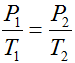 Demo: Gay-Lussac’s LawEgg in a bottle & Balloon in flask
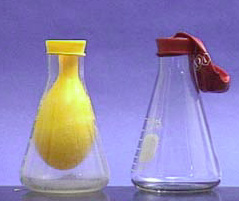 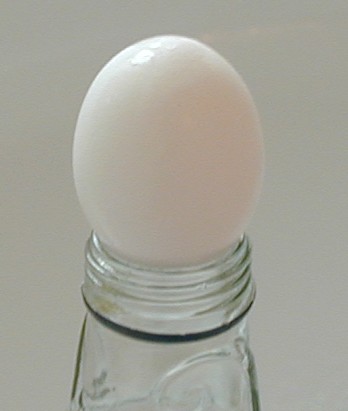 Gay-Lussac
A sample of neon is at 89oC and     123 kPa.  If the pressure changes to 145 kPa and the volume remains constant, find the new temperature, in K.
P1   =  P2			 T2 =  T1P2 
 T1       T2					 P1 .
								
T2 =  (362K) (145 kPa) .
			     (123 kPa)
T2 =  427 K
Gay-Lussac